看護職養成コース別の受験者数・合格者数・入学者数Number of examinees / passers / enrollees by nursing training course                                         （2018年4月）
Last Update 
2020.5.11
（人）
受験者
２
合格率
3.0倍
合格率
2.0倍
定数
合格者
入学者
石田まさひろ政策研究会
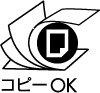 info@masahiro-ishida.jp
DATA：平成30年看護関係統計資料集